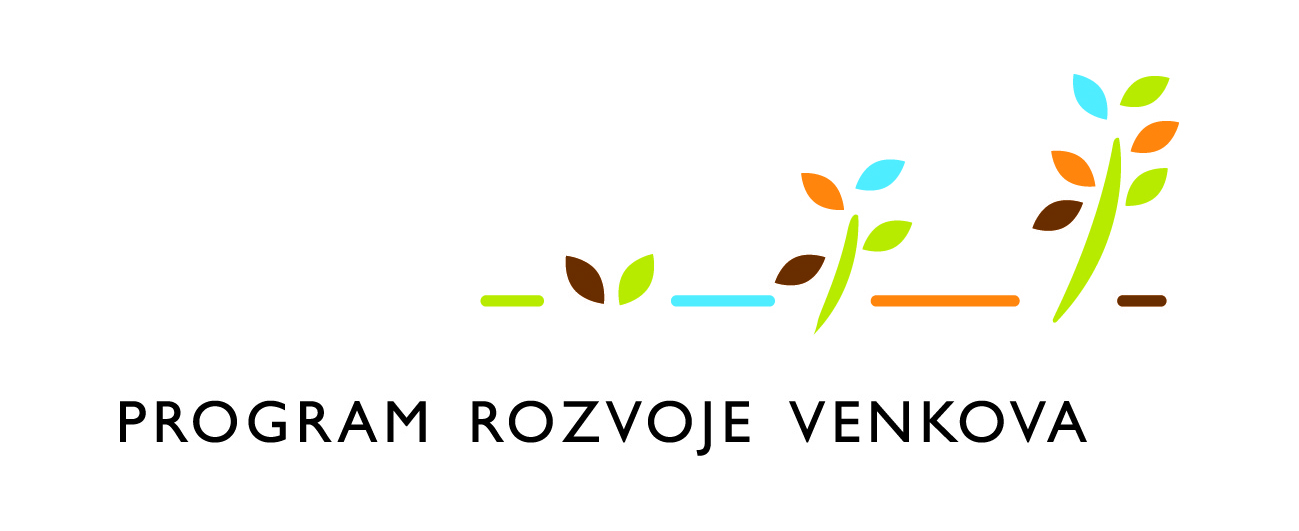 Program rozvoje venkova 2014 – 2020 a možnosti financování krajinné architektury
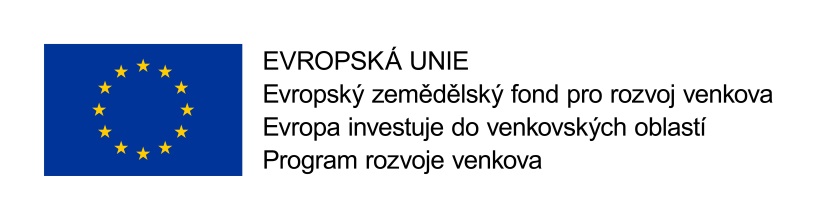 Úvodní informace
Program rozvoje venkova schválen v květnu 2015
20.8.2015 vláda schválila navýšení kofinancování na 35 %
celkový rozpočet PRV činí 3,5 mld. EUR

Každoročně budou vyhlašována 2 kola příjmu žádostí 
podzimní (září/říjen)
jarní (duben/květen)

LEADER a pozemkové úpravy kontinuální příjem
Opatření PRV 2014 - 2020
M01	Předávání znalostí a informační akce
M02	Poradenské, řídicí a pomocné služby pro zemědělství
M04	Investice do hmotného majetku
M06	Rozvoj zemědělských podniků a podnikatelské činnosti
M08	Investice do rozvoje lesních oblastí a zlepšování 	životaschopnosti lesů
M10	Agroenvironmentálně-klimatické opatření
M11	Ekologické zemědělství
M12	Platby v rámci sítě Natura 2000
M13 	Platby pro oblasti s přírodními či jinými zvláštními omezeními
M14	Dobré životní podmínky zvířat
M15	Lesnicko-environmentální a klimatické služby a ochrana lesů
M16	Spolupráce
M19	Podpora místního rozvoje na základě iniciativy LEADER (komunitně vedený místní rozvoj)
Výsledky 1. kola příjmu
První kolo příjmu žádostí proběhlo v termínu 29. 9. - 12. 10. 2015
2. kolo příjmu Žádostí
Druhé kolo příjmu žádostí proběhne na jaře 2016 u těchto operací:
2. kolo příjmu Žádostí
Druhé kolo příjmu žádostí proběhne na jaře 2016 u těchto operací:
[Speaker Notes: Obce mohly podávat své žádosti v rámci opatření 4.3.2 a 8.6.1.]
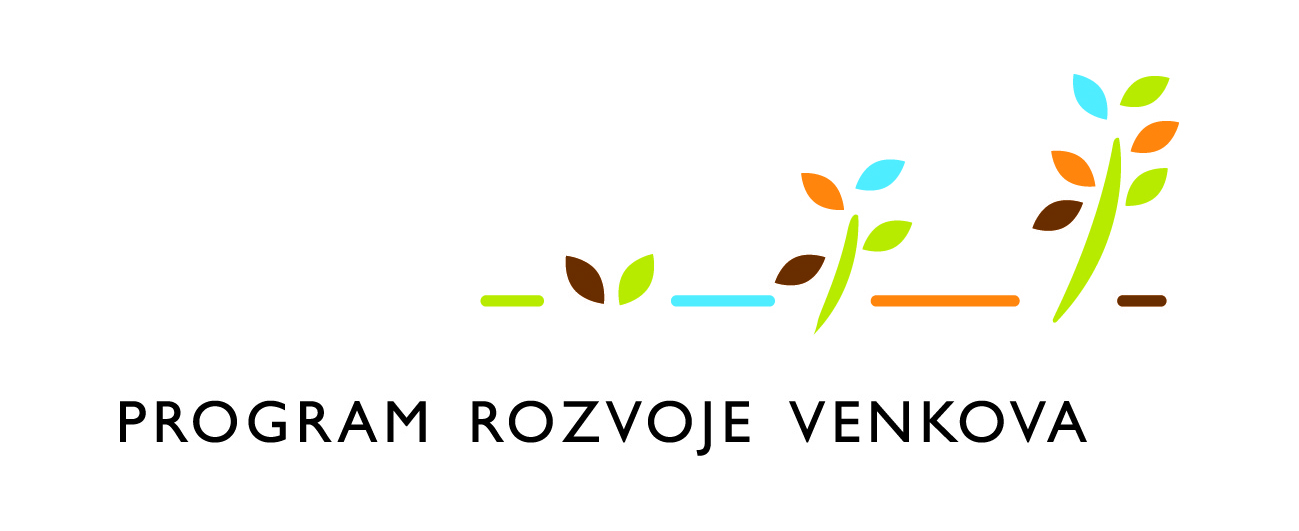 možnosti financování krajinné architektury z prv
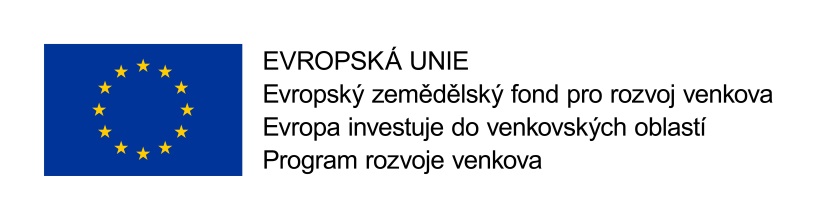 4.3.1 Pozemkové úpravy
Příjem žádostí: kontinuální příjem od 22. 2. 2016

Žadatel: Státní pozemkový úřad – pobočky krajských PÚ

Způsobilé výdaje:
zaměření území a geodetické práce pro zpracování návrhu PÚ
Vytyčení nově navržených pozemků
Realizace plánů společných zařízení  - zpřístupnění pozemků, protierozní opatření, vodohospodářská opatření, opatření k ochraně a tvorbě životního prostředí a zvýšení ekologické stability krajiny

Míra dotace: 100 %

Rozpočet na období: 3,6 mld. Kč (po navýšení rozpočtu)
4.3.2 Lesnická infrastruktura
Příjem žádostí: podzimní kolo

Žadatel: FO nebo PO, sdružení s právní subjektivitou, obce nebo jejich svazky, lesní podniky VŠ hospodařící v lescích, které jsou ve vlastnictví soukromých osob nebo jejich sdružení s právní subjektivitou, VŠ, obcí nebo jejich svazků.

Způsobilé výdaje:
výstavba, rekonstrukce a oprava lesních cest včetně souvisejících objektů a technického vybavení (např. mostky, trativody, sjezdy ze silnice, obratiště, pramenné jímky, silniční příkopy)
nezbytné investice v souvislosti s projektem – přeložky inženýrských sítí, úpravy staveb dopravní infrastruktury, atd.
projekční a průzkumné práce a inženýrská činnost během realizace

Míra dotace: 80 %

Rozpočet na období: 1 mld. Kč
8.5.2 Neproduktivní investice v lesích
Příjem žádostí: jarní kolo

Žadatel: vlastník, nájemce, pachtýř nebo vypůjčitel PUPFL

Způsobilé výdaje:
opatření k posílení rekreační funkce lesa – např. značení, výstavba a rekonstrukce stezek
opatření k usměrňování návštěvnosti území – např. odpočinková místa
opatření k údržbě lesního prostředí – např. odpadkové koše
opatření k zajištění bezpečnosti návštěvníků lesa – např. mostky, lávky, zábradlí
nákup pozemků max. do částky odpovídající 10 % celkových způsobilých výdajů 

Míra dotace: 100 %

Rozpočet na období: 127 mil. Kč
Další možnosti v rámci komunitně vedeného místního rozvoje v PRV
Místní akční skupiny mohou připravovat svá opatření v souladu s PRV – navíc mohou do svých strategií zahrnout následující opatření

Zemědělská infrastruktura 
rekonstrukce a výstavba polních cest, obnova či nová výstavba souvisejících objektů a technického vybavení,
realizace polních cest na území, kde byly dokončeny pozemkové úpravy, a mimo intravilán obce
žadatelem může být obec nebo zemědělec
míra dotace: 90 %
Další možnosti v rámci komunitně vedeného místního rozvoje v PRV
Místní akční skupiny mohou připravovat svá opatření v souladu s PRV – navíc mohou do svých strategií zahrnout následující opatření

Pozemkové úpravy 
realizace plánů společných zařízení v souladu se schválenými návrhy pozemkových úprav 
žadatelem může být obec nebo zemědělec
míra dotace: 100 %
Děkuji za pozornost!



Ing. Josef Tabery
ředitel odboru Řídicí orgán PRV
josef.tabery@mze.cz
221 812 064